«СЛУЖБА В АРМИИ -  ЭТО ДОЛГ ИЛИ ОБЯЗАННОСТЬ?»
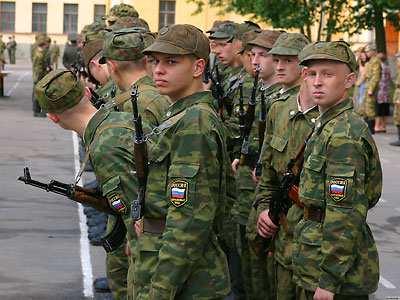 С 1 января 2009г. юноши призываются на военную службу на один год.
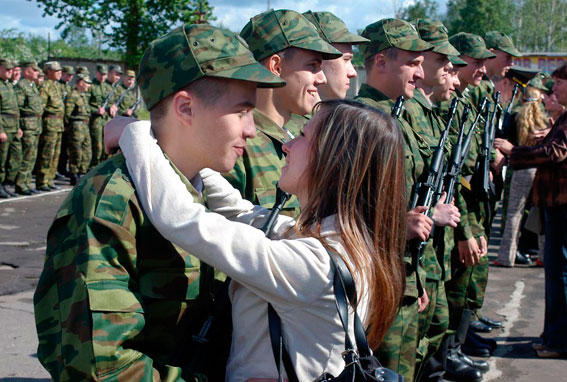 Сценка 1. Двое - юноша и девушка
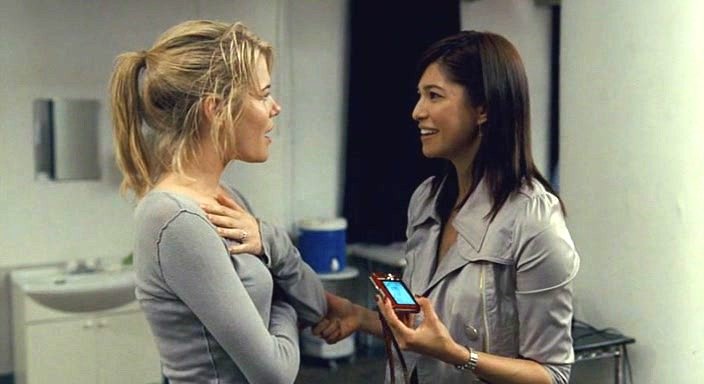 Сценка 2. Две девушки
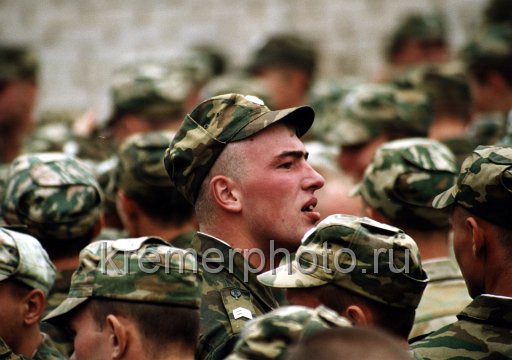 Сценка 3. Пожилая женщина и одетый в грязный спортивный костюм юноша